CHÀO MỪNG QUÝ THẦY CÔ VỀ DỰ GIỜ LỚP 4
Mĩ thuật
Kiểm tra bài cũ
Chủ đề 11
EM THAM GIA GIAO THÔNG 
(Tiết 1)
Mĩ thuật
CHỦ ĐỀ 11: EM THAM GIA GIAO THÔNG (Tiết 1)
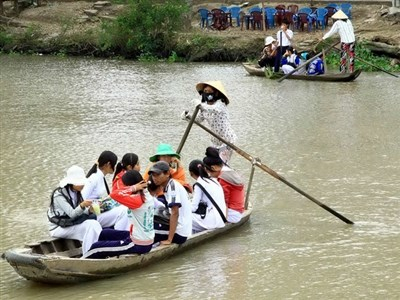 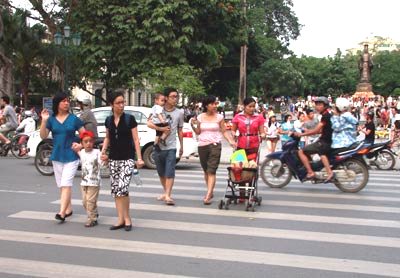 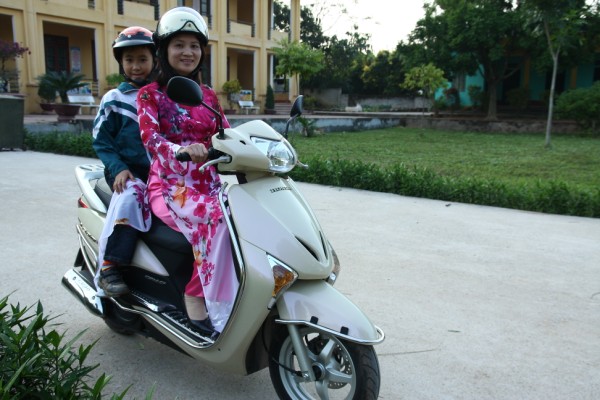 Hoạt động 1: Tìm hiểu
1
2
3
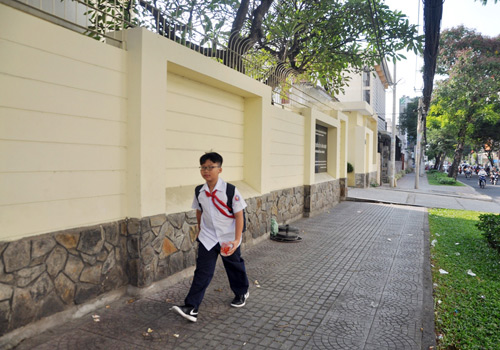 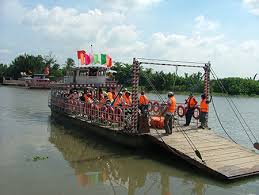 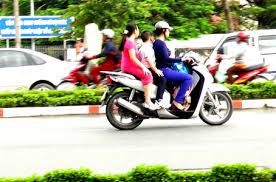 4
6
5
CHỦ ĐỀ 11: EM THAM GIA GIAO THÔNG (Tiết 1)
NỘI DUNG THẢO LUẬN:
1. Mọi người tham gia giao thông bằng phương tiện gì?
2. Hình ảnh nào thể hiện giao thông không an toàn?
Mĩ thuật
CHỦ ĐỀ 11: EM THAM GIA GIAO THÔNG (Tiết 1)
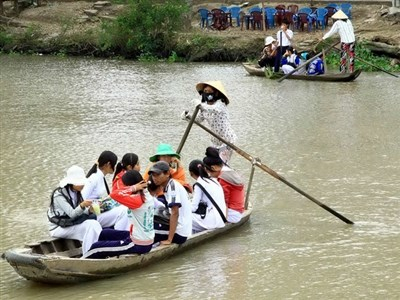 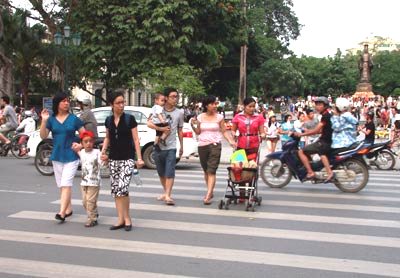 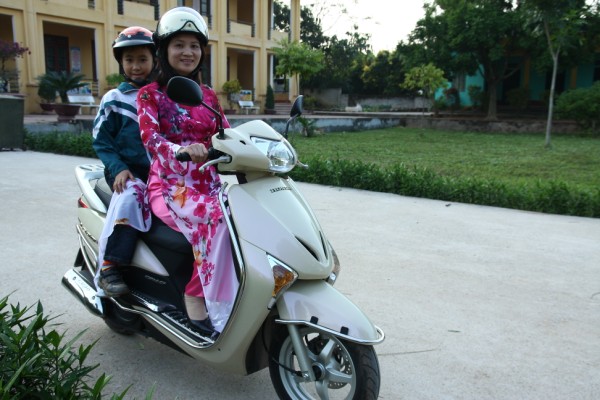 Hoạt động 1: Tìm hiểu
1
2
3
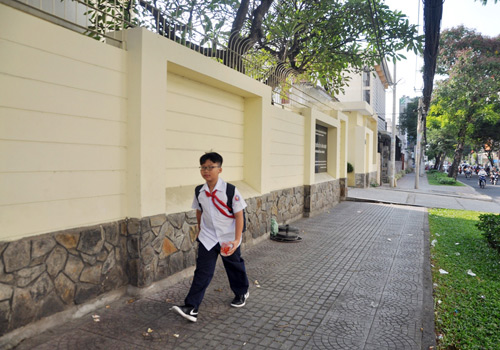 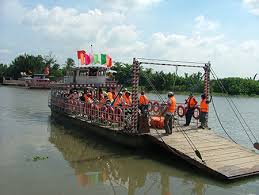 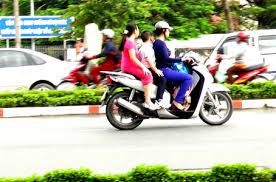 4
6
5
CHỦ ĐỀ 11: EM THAM GIA GIAO THÔNG (Tiết 1)
Hoạt động 1: Tìm hiểu
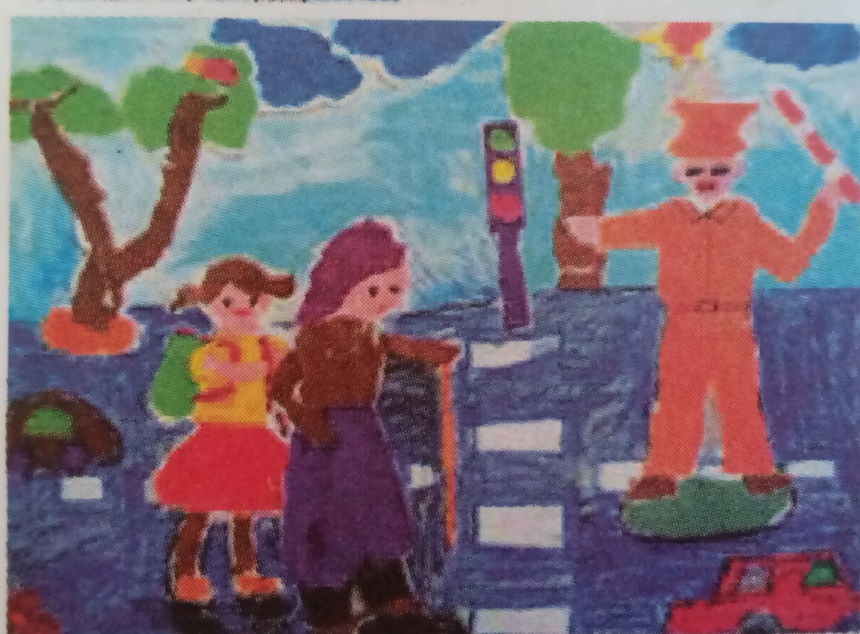 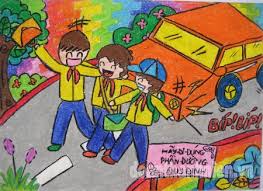 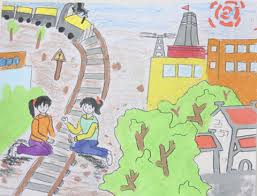 2
3
1
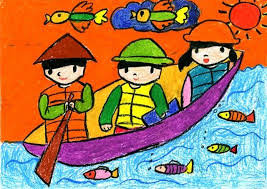 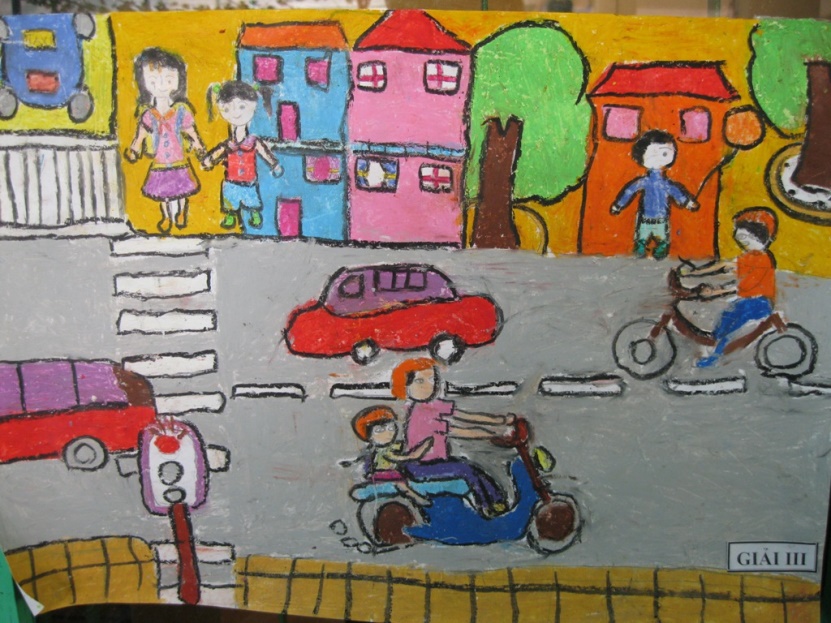 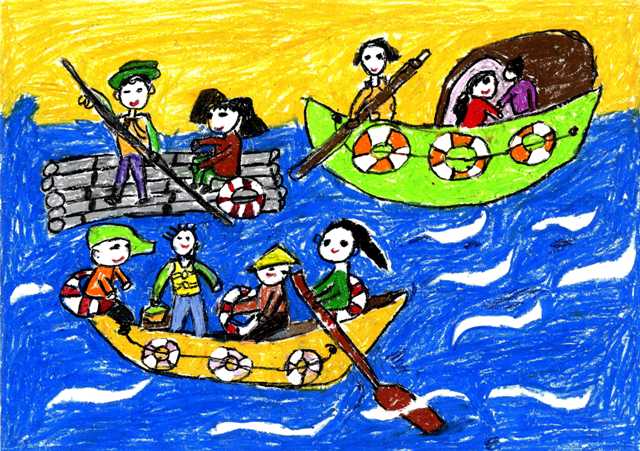 4
5
6
CHỦ ĐỀ 11: EM THAM GIA GIAO THÔNG (Tiết 1)
NỘI DUNG THẢO LUẬN:
1.Hãy chỉ ra bức tranh thể hiện giao thông an toàn ?
2.Trong mỗi bức tranh có loại hình phương tiện gì? Ở đâu?
3.Các bức tranh được vẽ bằng chất liệu gì?
CHỦ ĐỀ 11: EM THAM GIA GIAO THÔNG (Tiết 1)
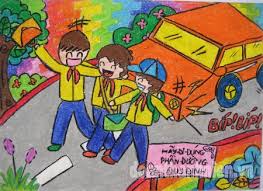 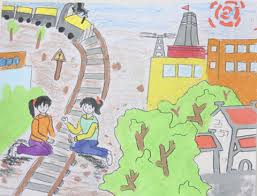 Hoạt động 1: Tìm hiểu
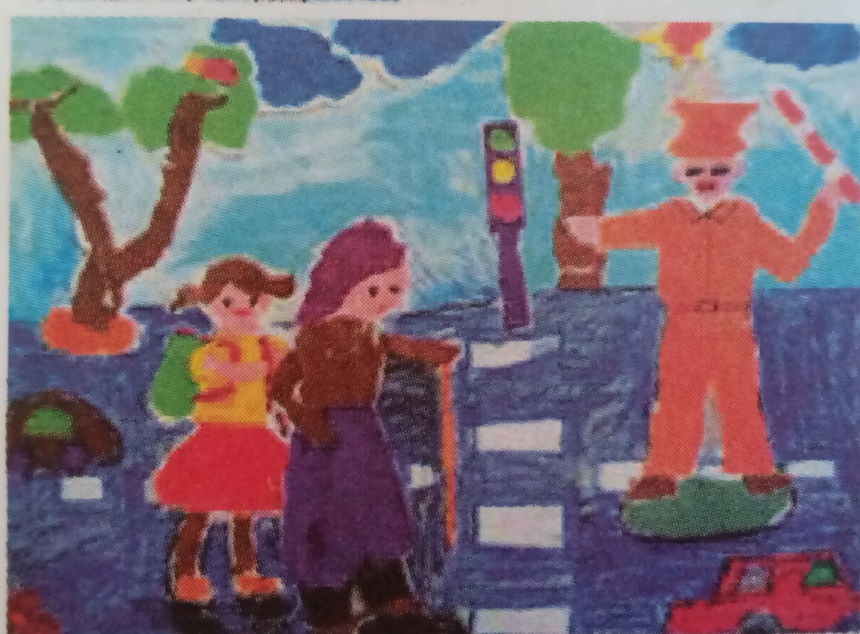 2
3
1
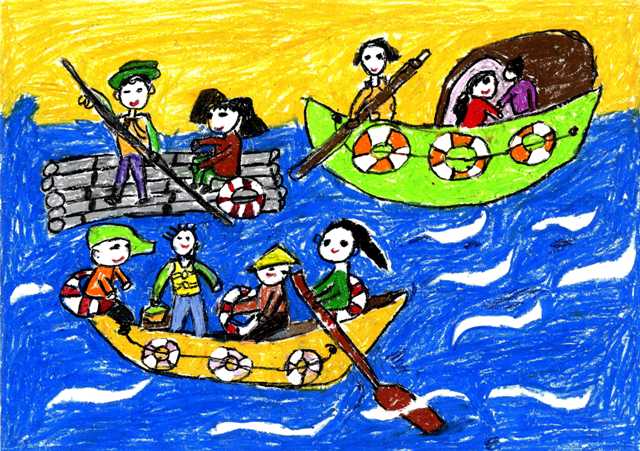 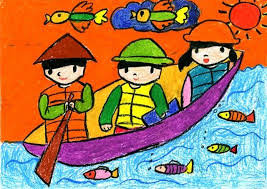 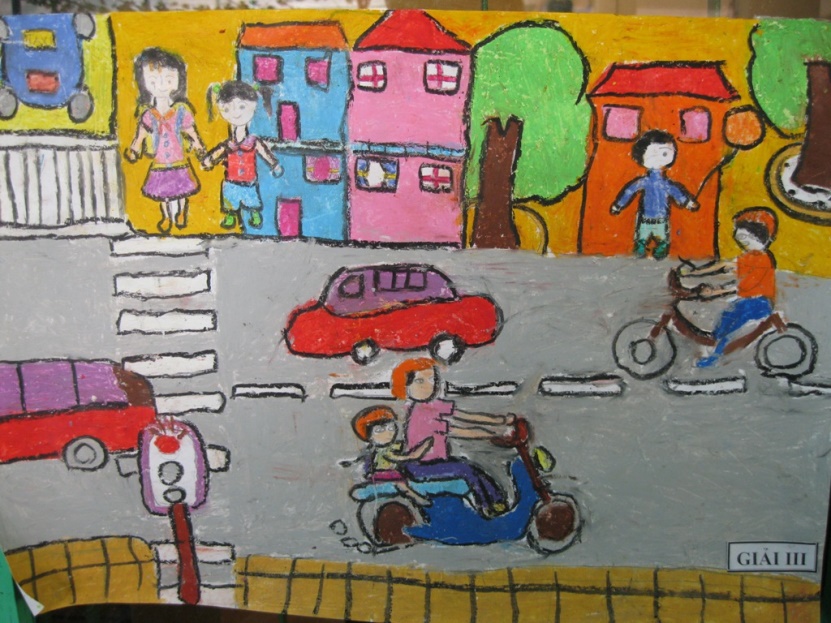 4
5
6
CHỦ ĐỀ 11: EM THAM GIA GIAO THÔNG (Tiết 1)
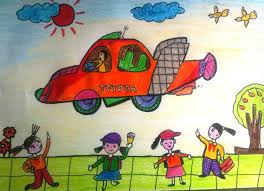 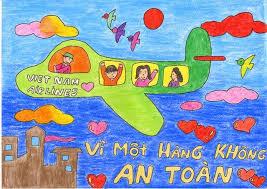 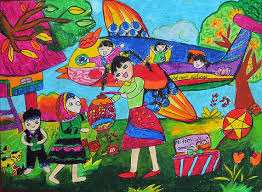 Hoạt động 1: Tìm hiểu
2
1
3
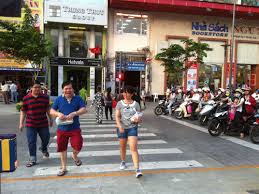 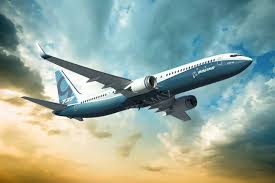 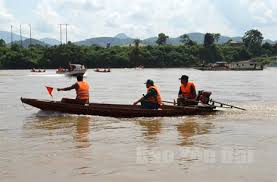 4
5
6
CHỦ ĐỀ 11: EM THAM GIA GIAO THÔNG (Tiết 1)
Ghi nhớ:
SÁCH GIÁO KHOA TRANG 62
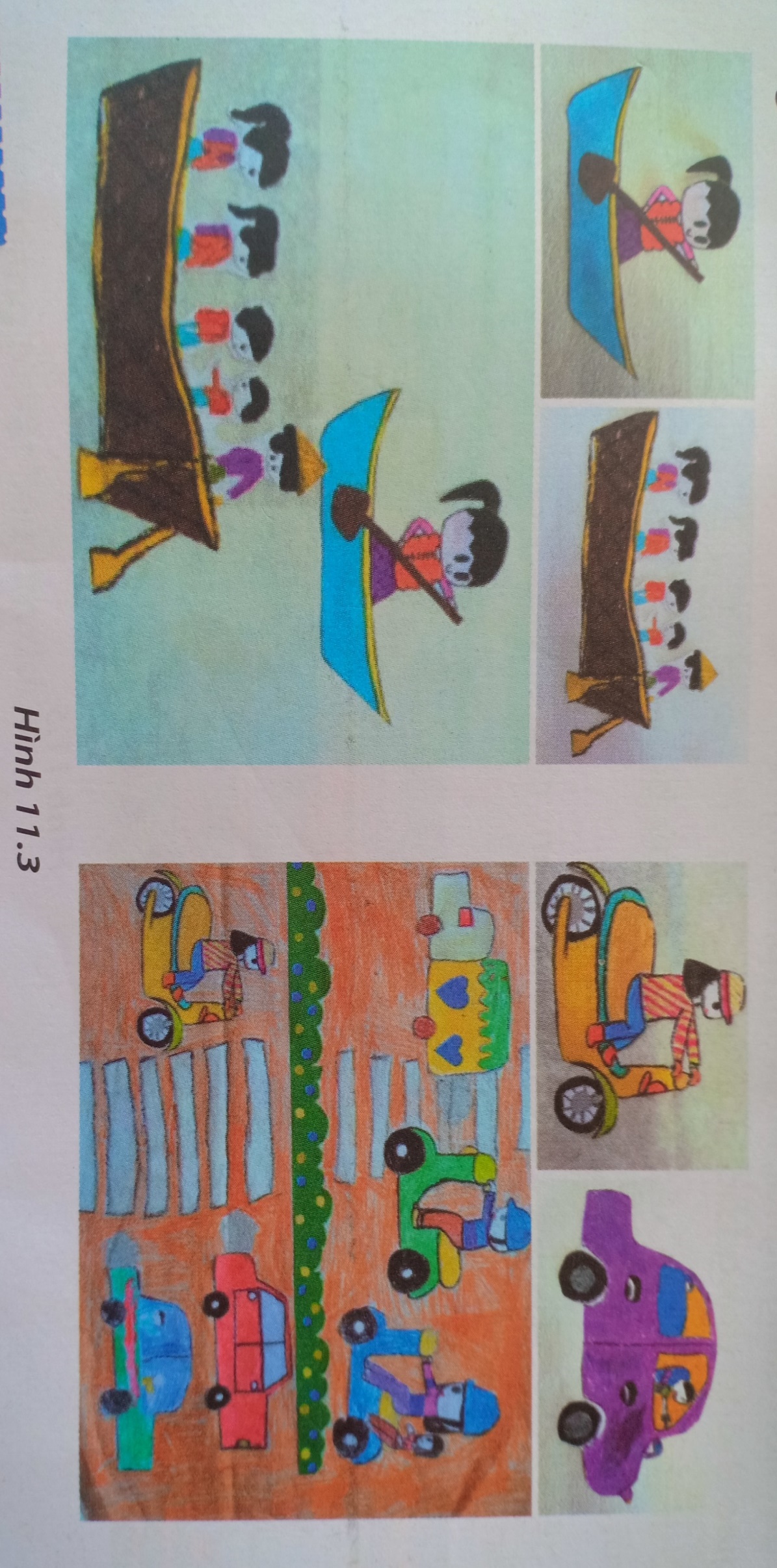 Mĩ thuật
CHỦ ĐỀ 11: EM THAM GIA GIAO THÔNG  (Tiết 1)
Hoạt động 2: Cách thực hiện.
a
b
a
b
c
c
Hình 1
Hình 2
Mĩ thuật
CHỦ ĐỀ 11: EM THAM GIA GIAO THÔNG (Tiết 1)
Ghi nhớ:
SÁCH GIÁO KHOA TRANG 63
Mĩ thuật
CHỦ ĐỀ 11: EM THAM GIA GIAO THÔNG (Tiết 1)
Củng cố:
CÁCH THỰC HIỆN :
Vẽ, xé/ cắt dán các sản phẩm theo nội dung đề tài “ Em tham gia giao thông” để tạo kho hình ảnh. 
Sắp xếp các sản phẩm cá nhân theo ý tưởng để tạo sản phẩn tập thể.
TIẾT HỌC ĐẾN ĐÂY LÀ KẾT THÚC. CHÚC QUÝ THẦY CÔ VUI KHỎE